الفصل السادس
الجمع
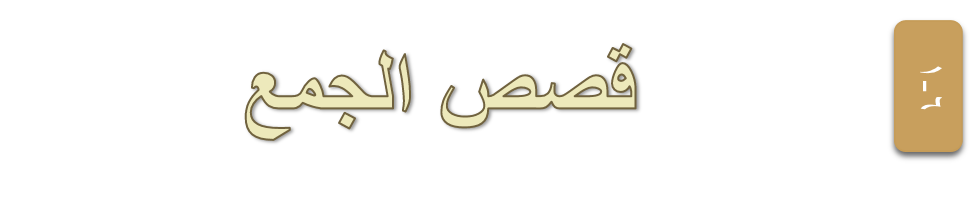 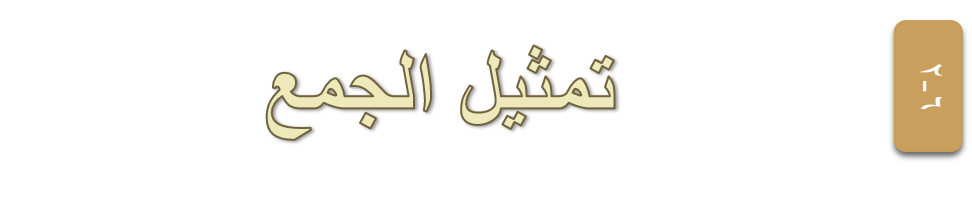 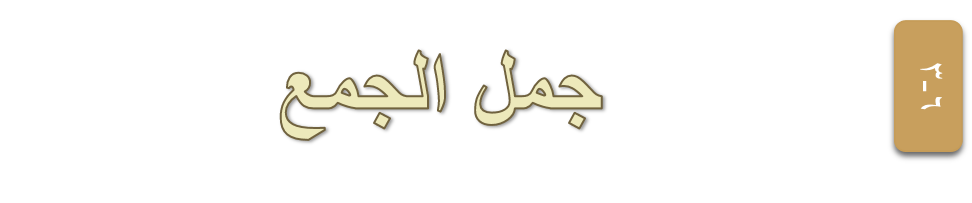 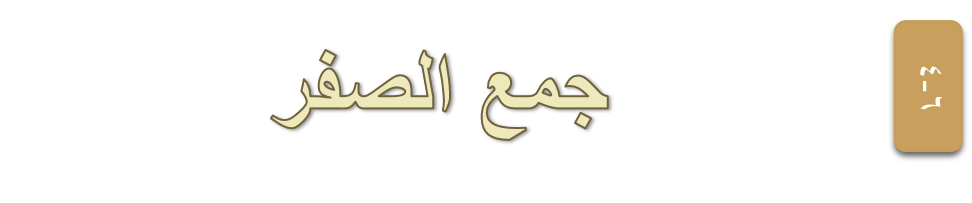 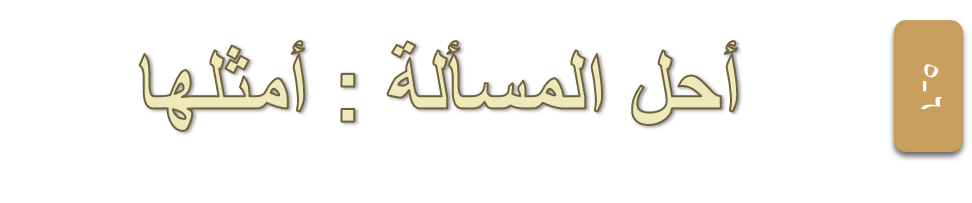 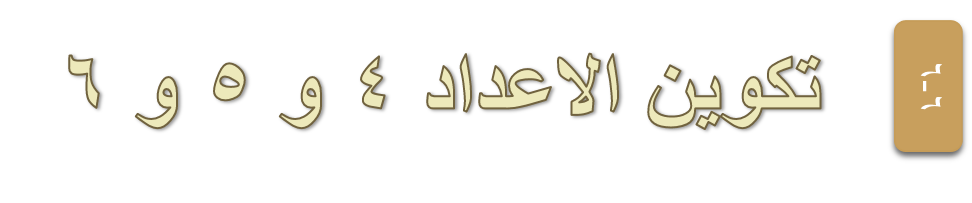 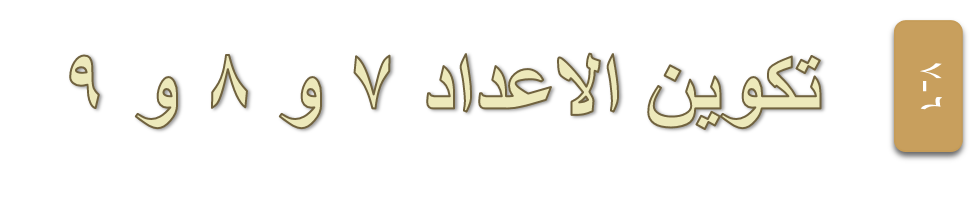 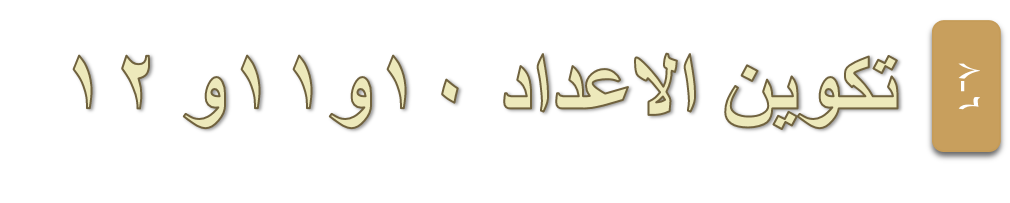 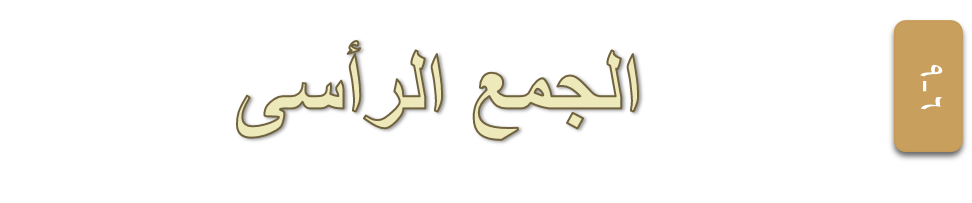 6-1
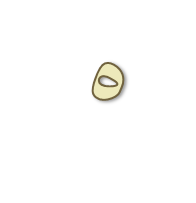 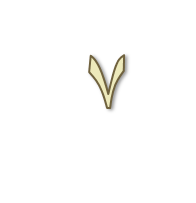 قصص الجمع
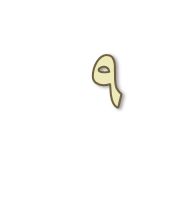 6-2
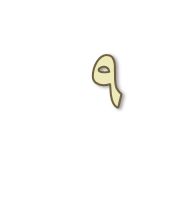 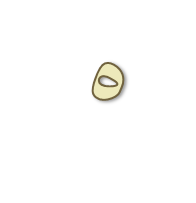 تمثيل الجمع
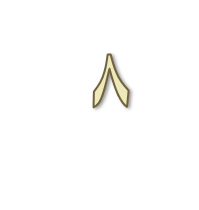 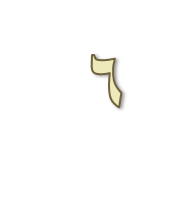 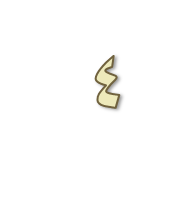 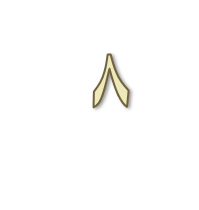 6-3
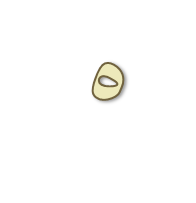 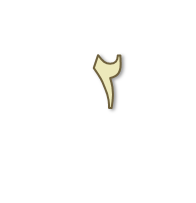 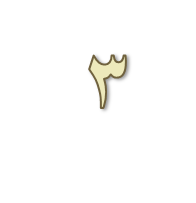 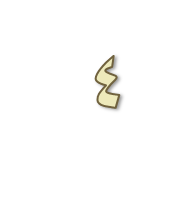 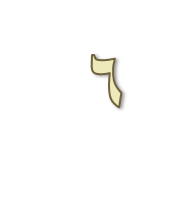 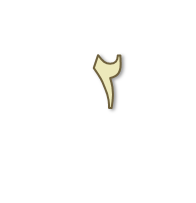 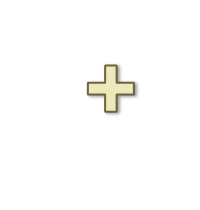 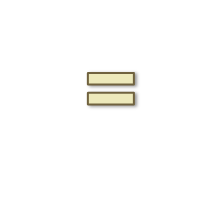 جمل الجمع
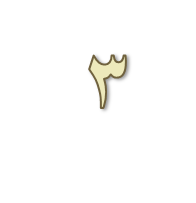 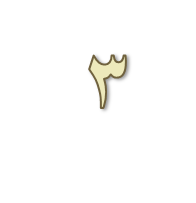 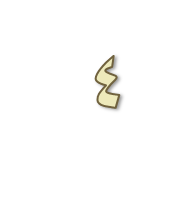 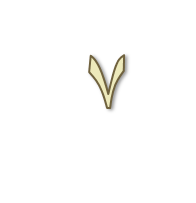 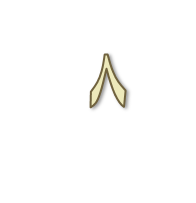 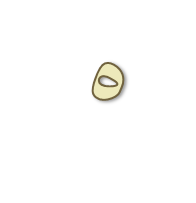 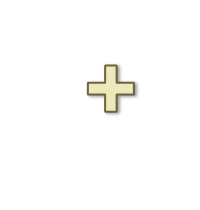 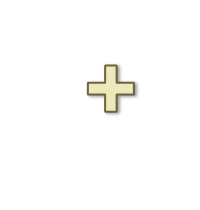 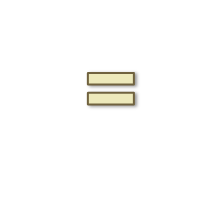 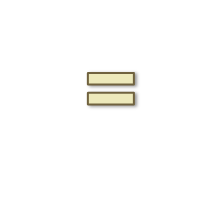 6-4
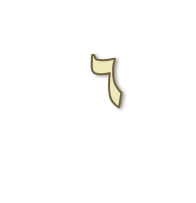 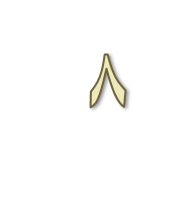 جمع الصفر
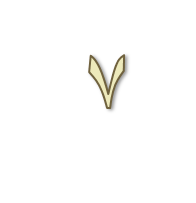 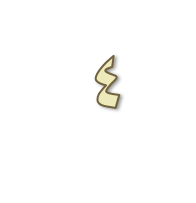 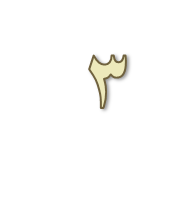 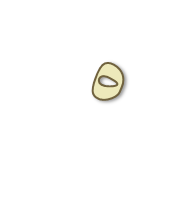 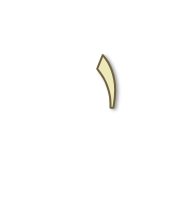 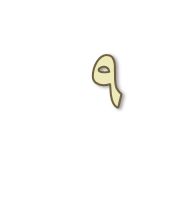 6-5
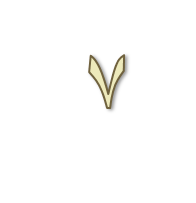 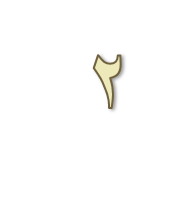 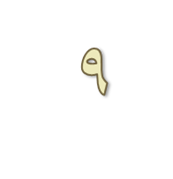 أحل المسألة : أمثلها
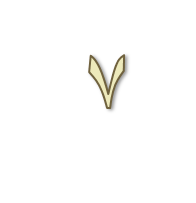 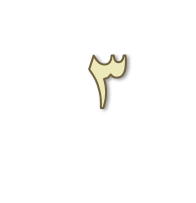 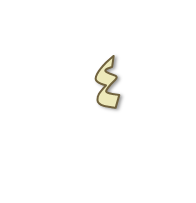 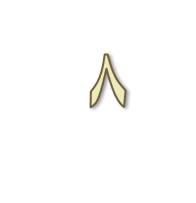 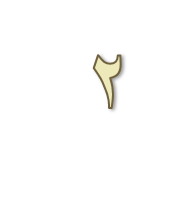 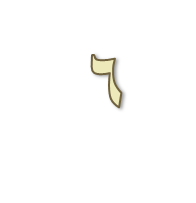 6-6
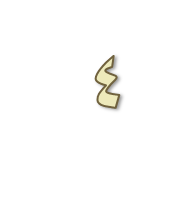 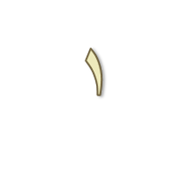 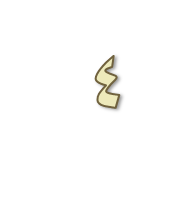 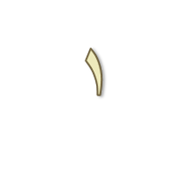 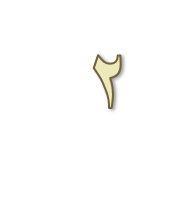 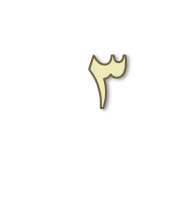 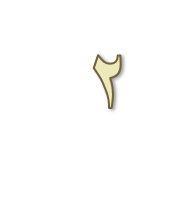 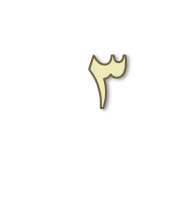 تكوين الاعداد 4 و 5 و 6
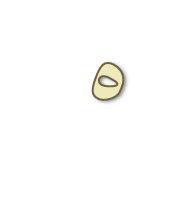 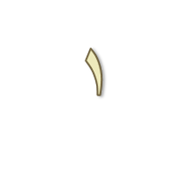 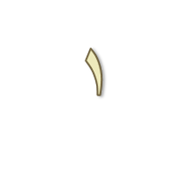 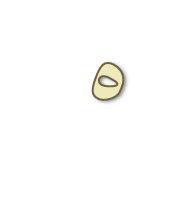 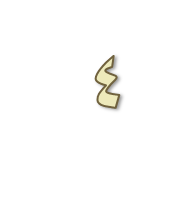 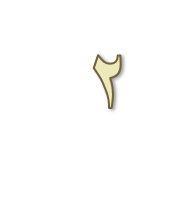 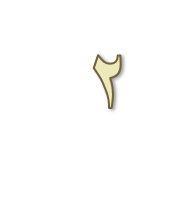 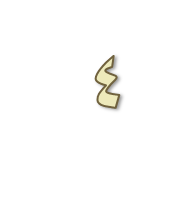 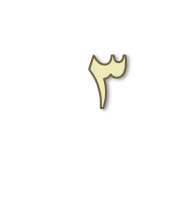 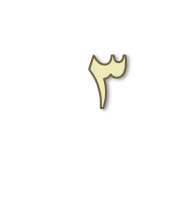 6-7
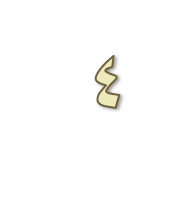 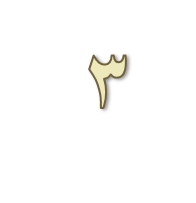 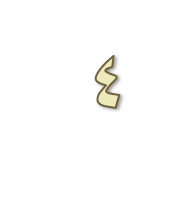 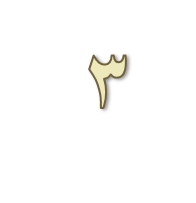 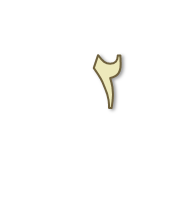 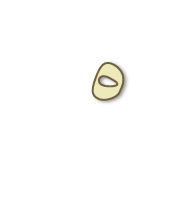 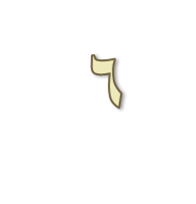 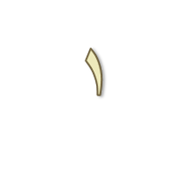 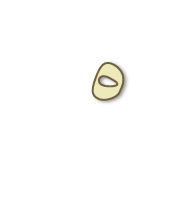 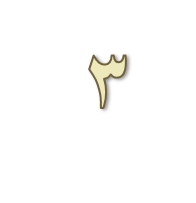 تكوين الاعداد 7 و 8 و 9
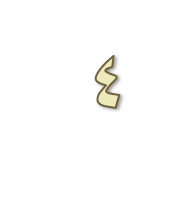 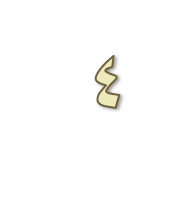 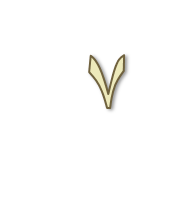 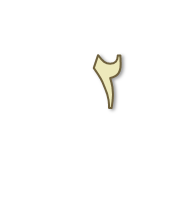 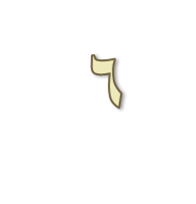 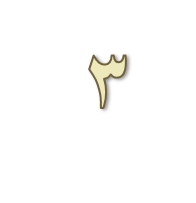 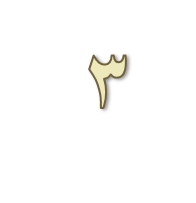 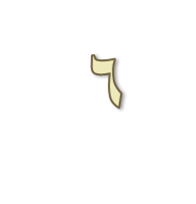 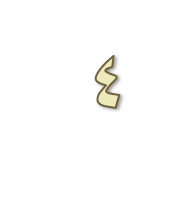 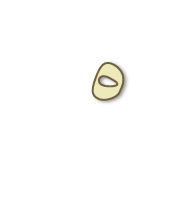 6-8
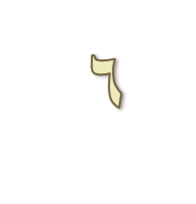 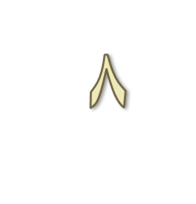 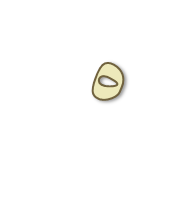 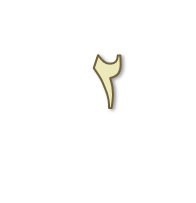 تكوين الاعداد 10و11و 12
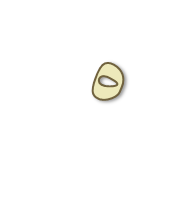 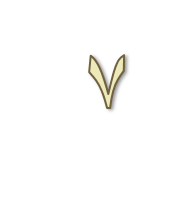 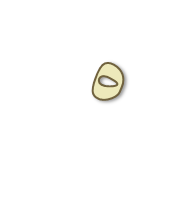 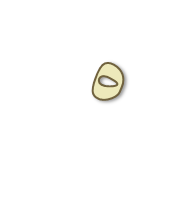 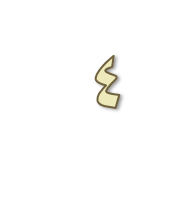 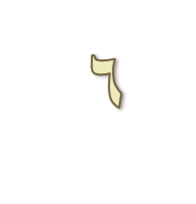 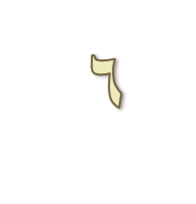 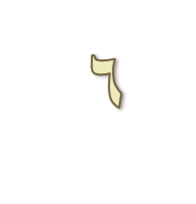 6-9
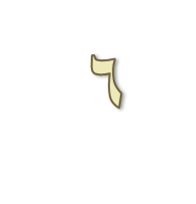 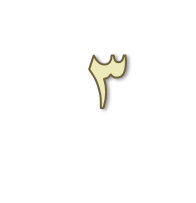 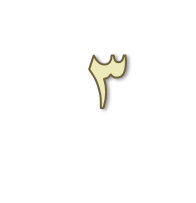 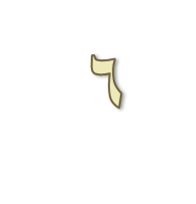 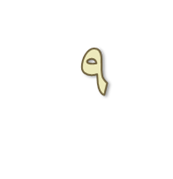 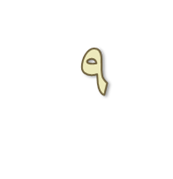 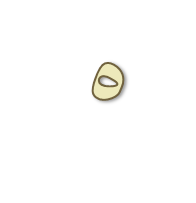 الجمع الرأسى
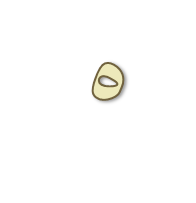 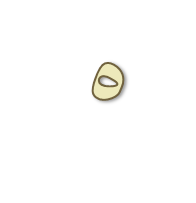 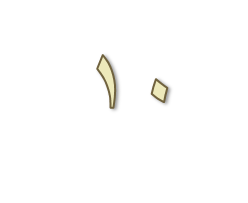 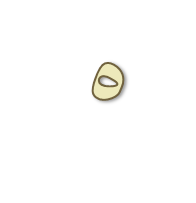 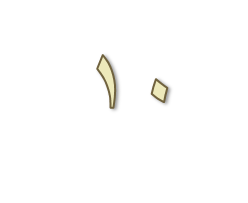 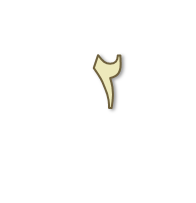 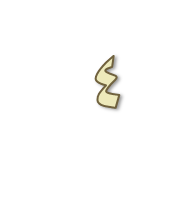 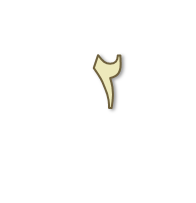 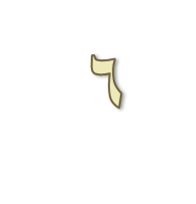 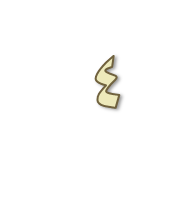 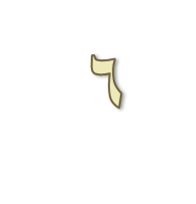